ART EL·LÍPTIC
Activitat enmarcada en el projecte Ara Arts de l’institut Laia l’Arquera
Seccions còniques
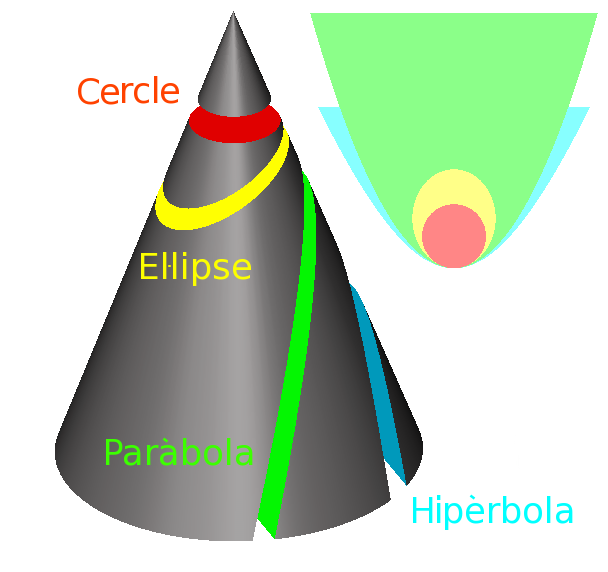 La trajectòria de la Terra al voltant del Sol
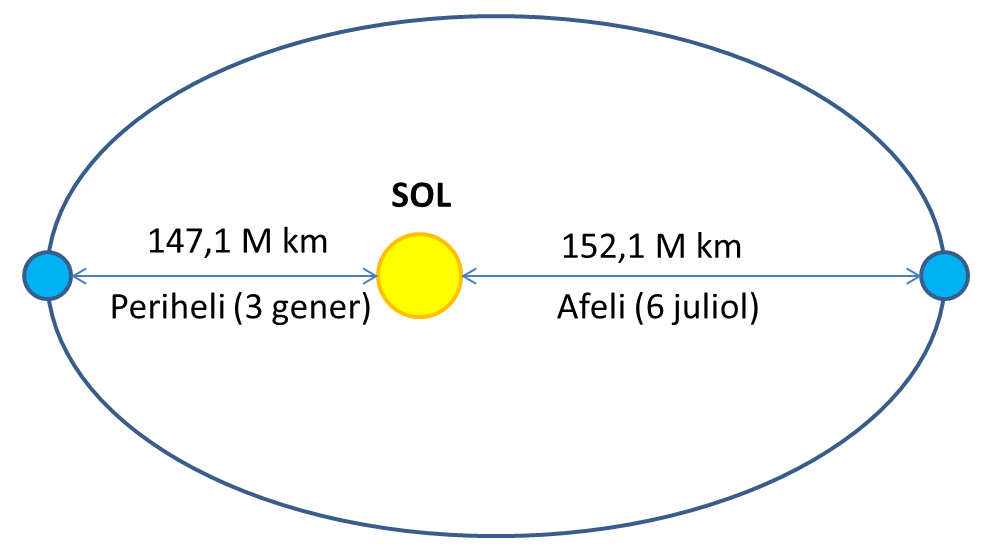 Elements de l’el·lipse
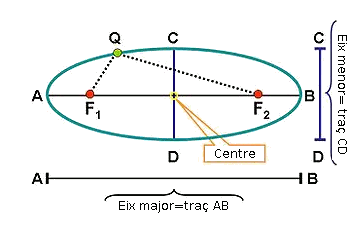 Propietat mètrica dels punts de l’el·lipse
La suma de les distàncies d’un punt qualsevol de l’el·lipse als dos focus, és sempre la mateixa
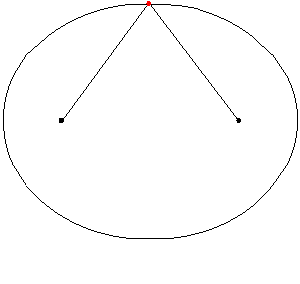 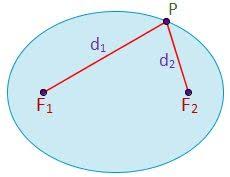 Construcció d’una el·lipse
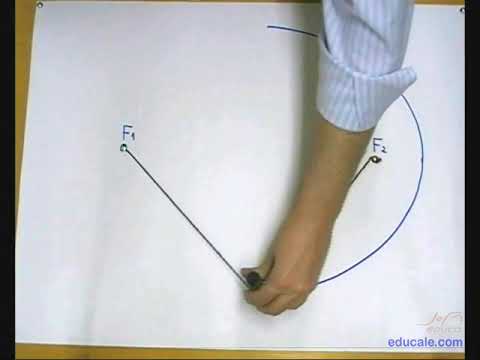 Exemples de produccions artístiques
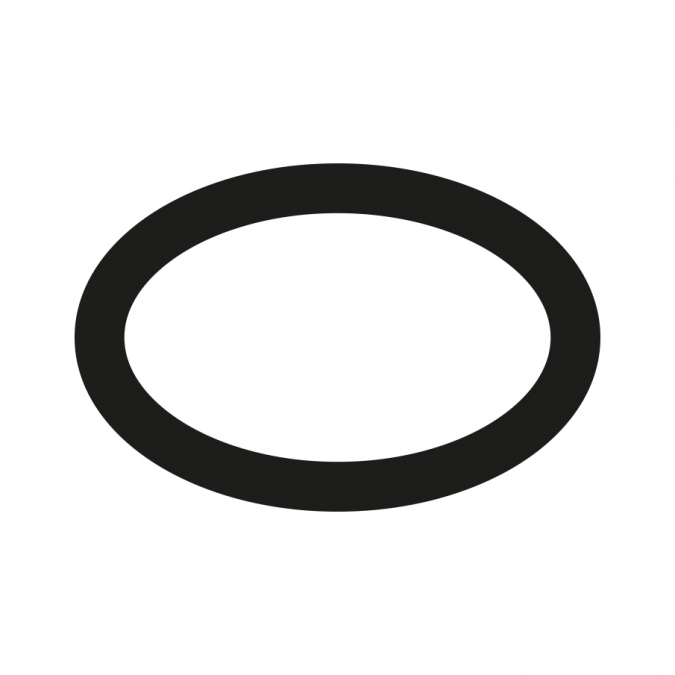 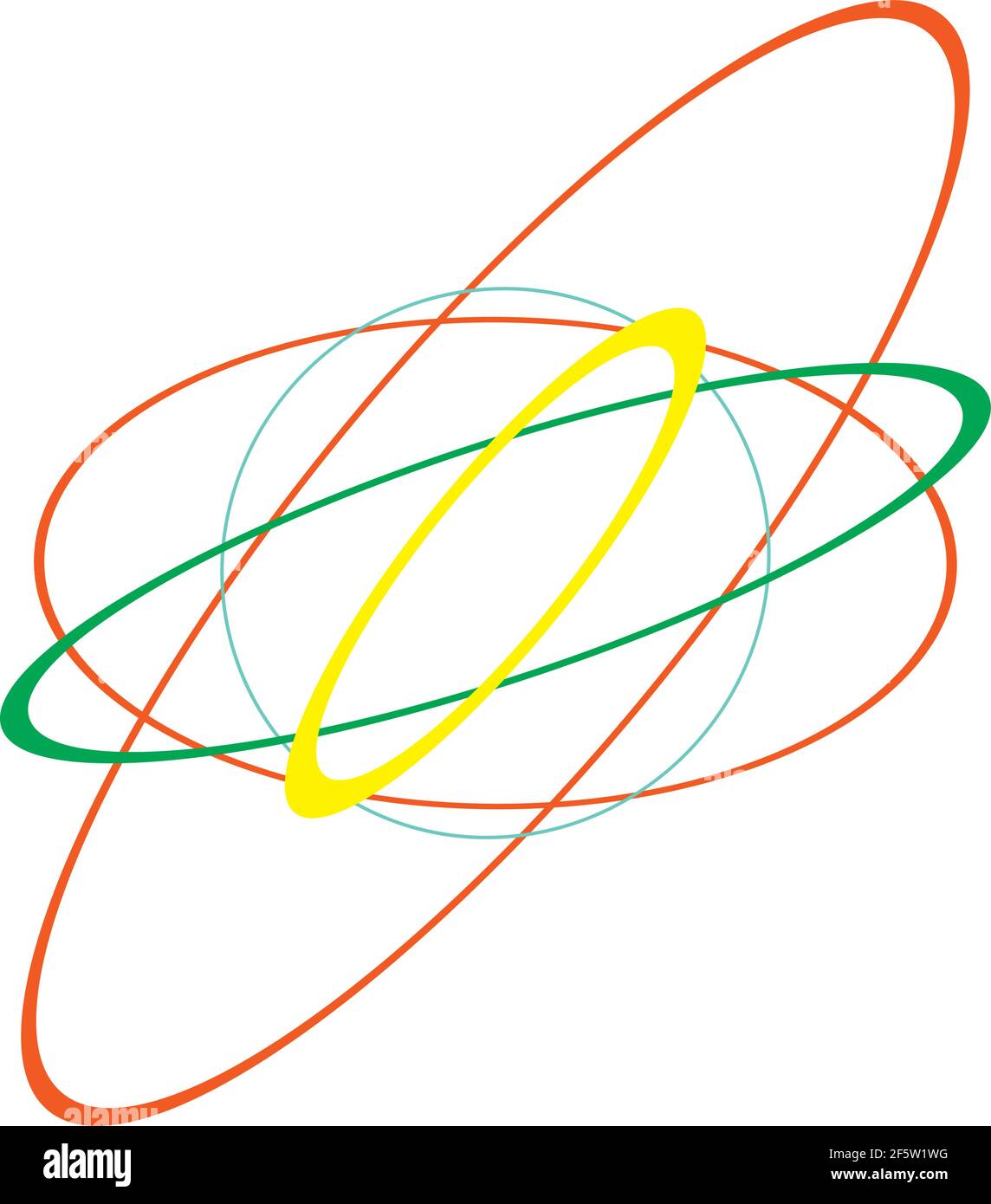 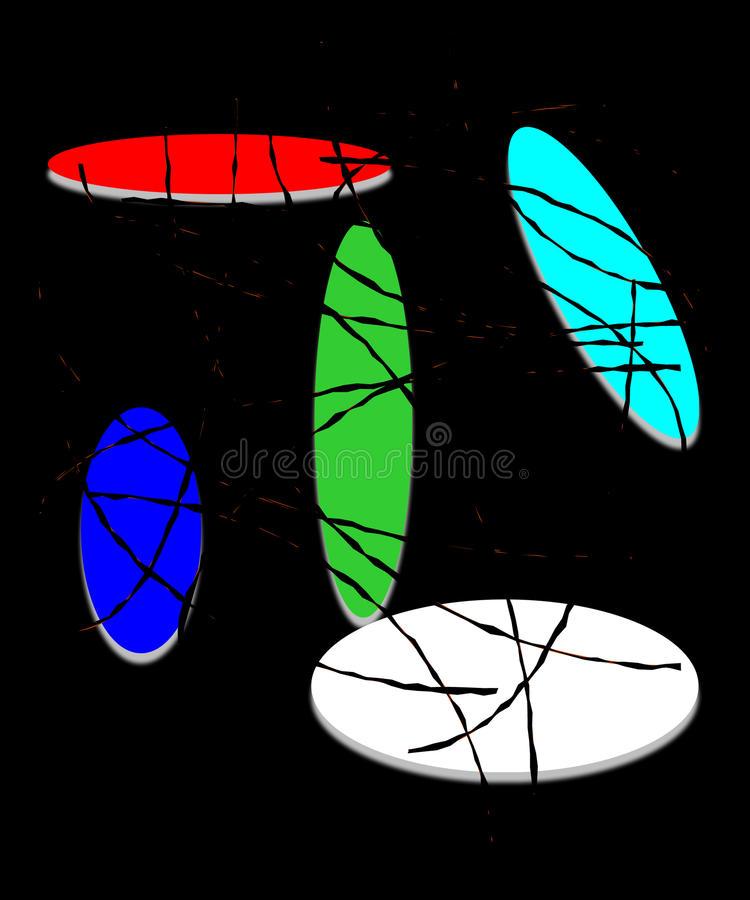 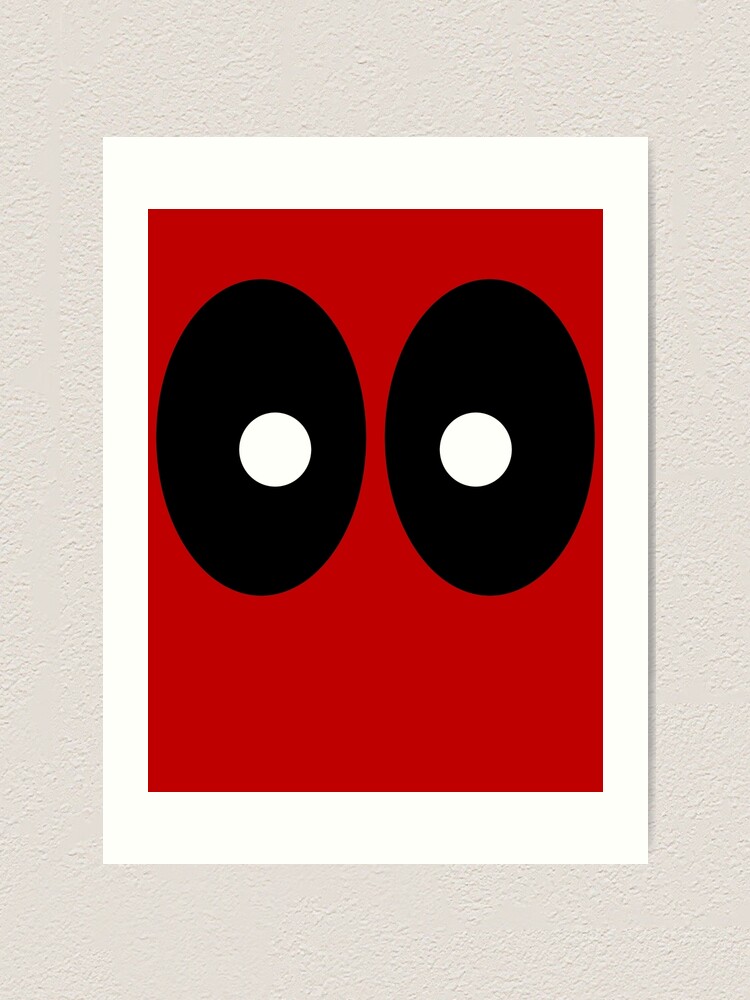